六年級-表演藝術(線上課程)
綜合課
呂翊寧老師
Week 1
老師在附件中有觀後心得的電子檔案，請用此檔案格式進行書寫。
*很抱歉因為疫情關係，無法在課堂中完成音畫作品，
原先已創作的半成品，老師會做為平時分數加分的依據。

第一週作業: 根據課堂上我們所看的影片-<琴之森>，請寫下令你印象最深刻的段落，並闡述原因及觀後感想。
至少100字的內容。
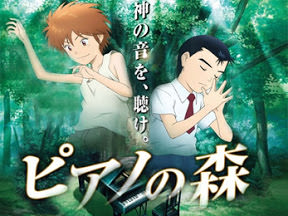 Week 2  表演藝術欣賞
第二週作業: 請挑選一表演藝術影片進行觀賞，並寫下觀後心得，內容至少100字以上。
藝術很有事第5集 【當代馬戲】專輯
https://www.youtube.com/watch?v=uxYEh_I_zaA 
藝術很有事第21集：【台東】專輯
https://www.youtube.com/watch?v=D5og2t3ITe8
藝術很有事第22集 ：【聲音藝術】專輯
https://www.youtube.com/watch?v=5zz_9YTHDXQ 
藝術很有事 第38集 【表演藝術】專輯
https://www.youtube.com/watch?v=-vNseXLSHF4 
國際級街頭藝人秀 貧窮貴公子奇幻漂流 20160313
https://www.youtube.com/watch?v=LEJl7aewmFs 
【大愛探索周報】20200912 - 我的明星夢 - 表演藝術系 - Joeman
https://www.youtube.com/watch?v=O0fXP91wJ-Q 
我演故我在 柯佳嬿 看板人物 20200426 (完整版)
https://www.youtube.com/watch?v=K3c5P4TNU1g